স্বাগতম
শিখন ফলঃ
শর্করা ও স্নেহ জাতীয় খাদ্যের প্রকারভেদ বলতে পারবে।
শর্করা ও স্নেহের উৎস ও কাজ বর্ননা করতে পারবে।
শর্করা ও স্নেহ পদার্থের অভাবের ফল ব্যাখ্যা করতে পারবে।
নিচের চিত্রটি লক্ষ্য করঃ
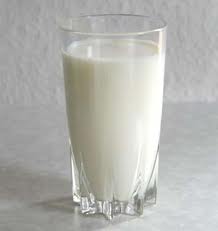 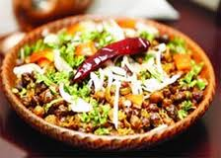 বিভিন্ন ধরনের আমিষ জাতীয় খাদ্য
শর্করাওস্নেহজাতীয়খাদ্য
শর্করাকে তিন ভাগে ভাগ করা হয়েছে।যথা-

মনোস্যাকরাইডঃগ্লুকোজ
ডাইস্যাকারাইডঃসুক্রোজ
পলিস্যাকারাইডঃস্টার্চ
মনোস্যাকারাইড
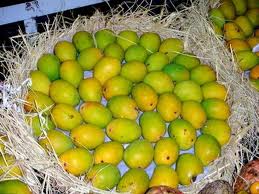 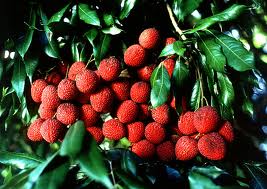 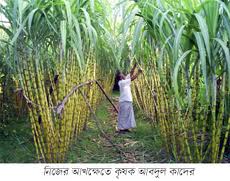 ডাইস্যাকারাইড
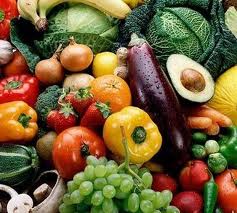 পলিস্যাকারাইড
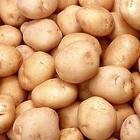 স্নেহপদার্থ
উদ্ভিজ্জস্নেহঃ
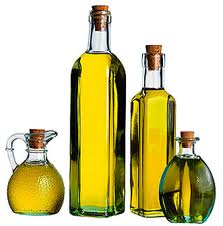 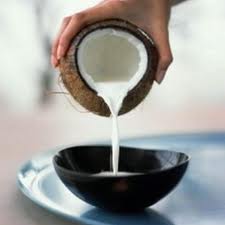 প্রাণিজস্নেহ
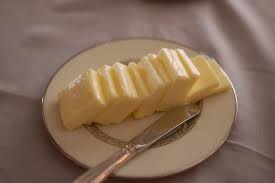 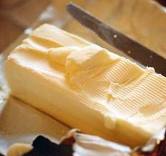 স্নেহওশর্করার কাজ
শর্করার কাজ- 
দেহে তাপ বা শক্তি সরবরাহ করা।
কিটোসিস নামক রোগ হতে রক্ষা করে।
         স্নেহ পদার্থের কাজ- 
দেহে তাপও শক্তি উৎপন্ন করে।
দেহ থেকে তাপ অপচয় রোধ করে।
শর্করার অভাবের ফল
শর্করার অভাবে কিটোসিস রোগ হয়।
দেহের ওজন কমতে থাকে।
ক্ষুধা বেড়ে যায়।
শরীর দূর্বল হয়ে যায়।
স্নেহপদার্থের উৎস
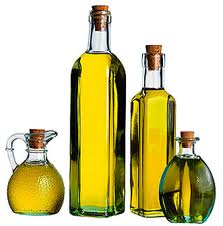 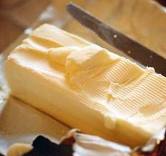 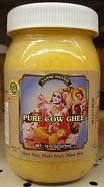 মাখন
ঘি
তেল
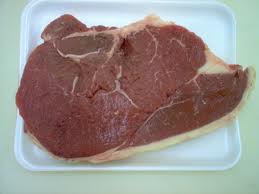 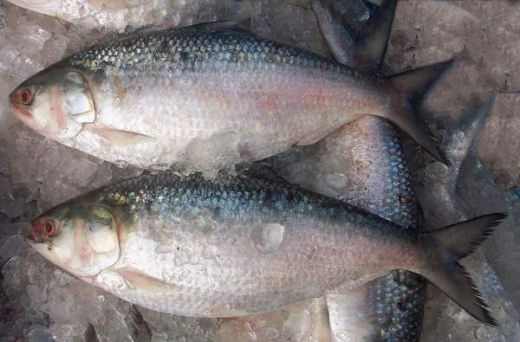 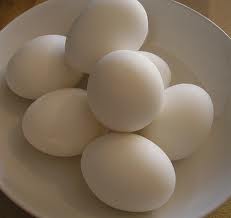 দলীয় কাজ
শর্করার উৎস কী?
শর্করা ও স্নেহের দুটি কাজ লিখ।
প্রাণীজ স্নেহের উদাহরণ দাও।
মূল্যায়ণ
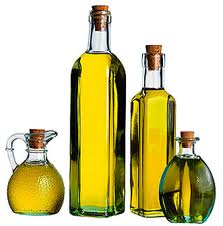 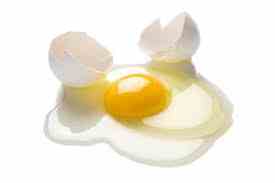 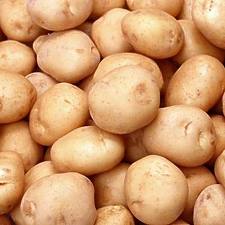 চিত্রে কোনগুলো শর্করা?
মূল্যায়ন
কিটোসিস কিসের অভাবে হয়?
শর্করার উৎস কি  ।
স্নেহের উৎস কি  ।
শর্করা কে কয় ভাগে ভাগ করা হয় ।
বাড়ির কাজ
স্বাস্হ্য রক্ষায় শর্করা ও স্নেহের     ভূমিকা ব্যাখ্যা কর।
ধন্যবাদ